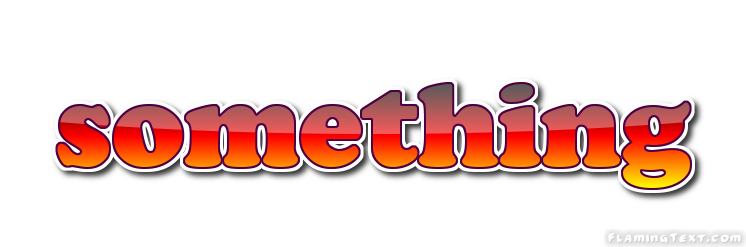 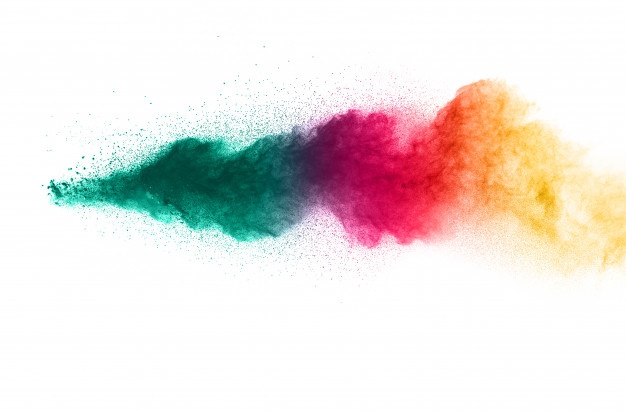 To look forward to
Part 7: Rev 20:7-15
Fixing our sight on God’s revelation of the future
Preached by Dr. Jim Harmeling at Crossroads International Church Singapore • CICFamily.comUploaded by Dr. Rick Griffith • Singapore Bible CollegeFiles in many languages for free download at BibleStudyDownloads.org
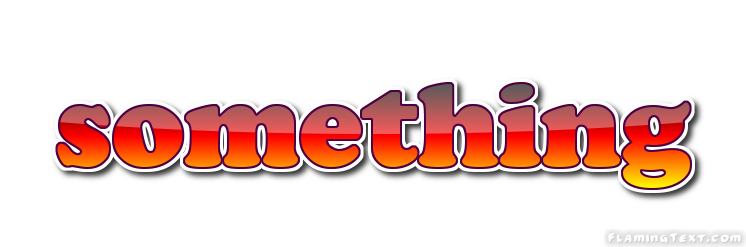 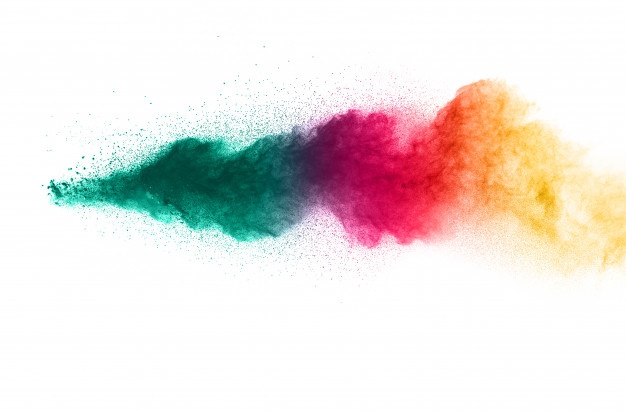 To look forward to
Part 7: Rev 20:7-15
Fixing our sight on God’s revelation of the future
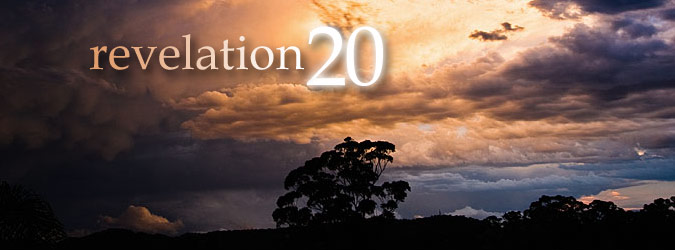 Thy Kingdom Come (vs. 1-6)
The Kingdom of God
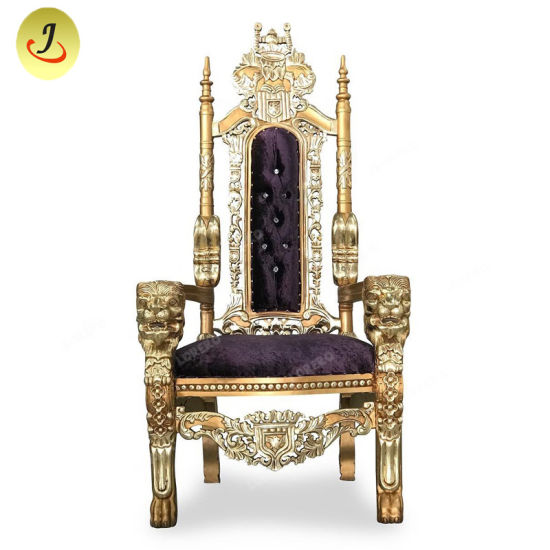 1st coming
Jesus announces himself as king 
recruiting and redeeming subjects for his kingdom
2nd coming
Jesus comes as king
ruling over subjects of his kingdom
1000 years
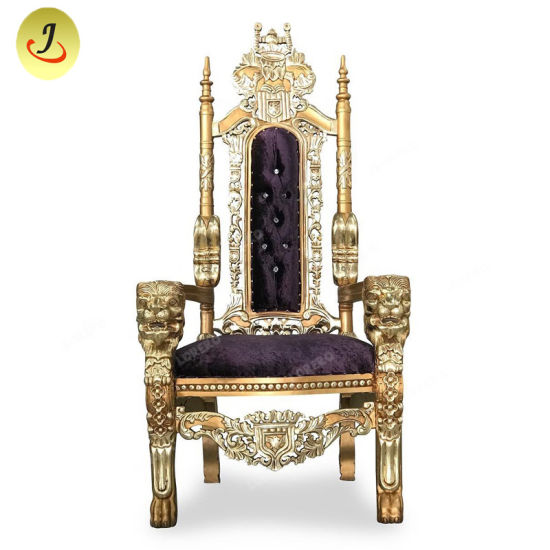 Christ 
Returns
with Church
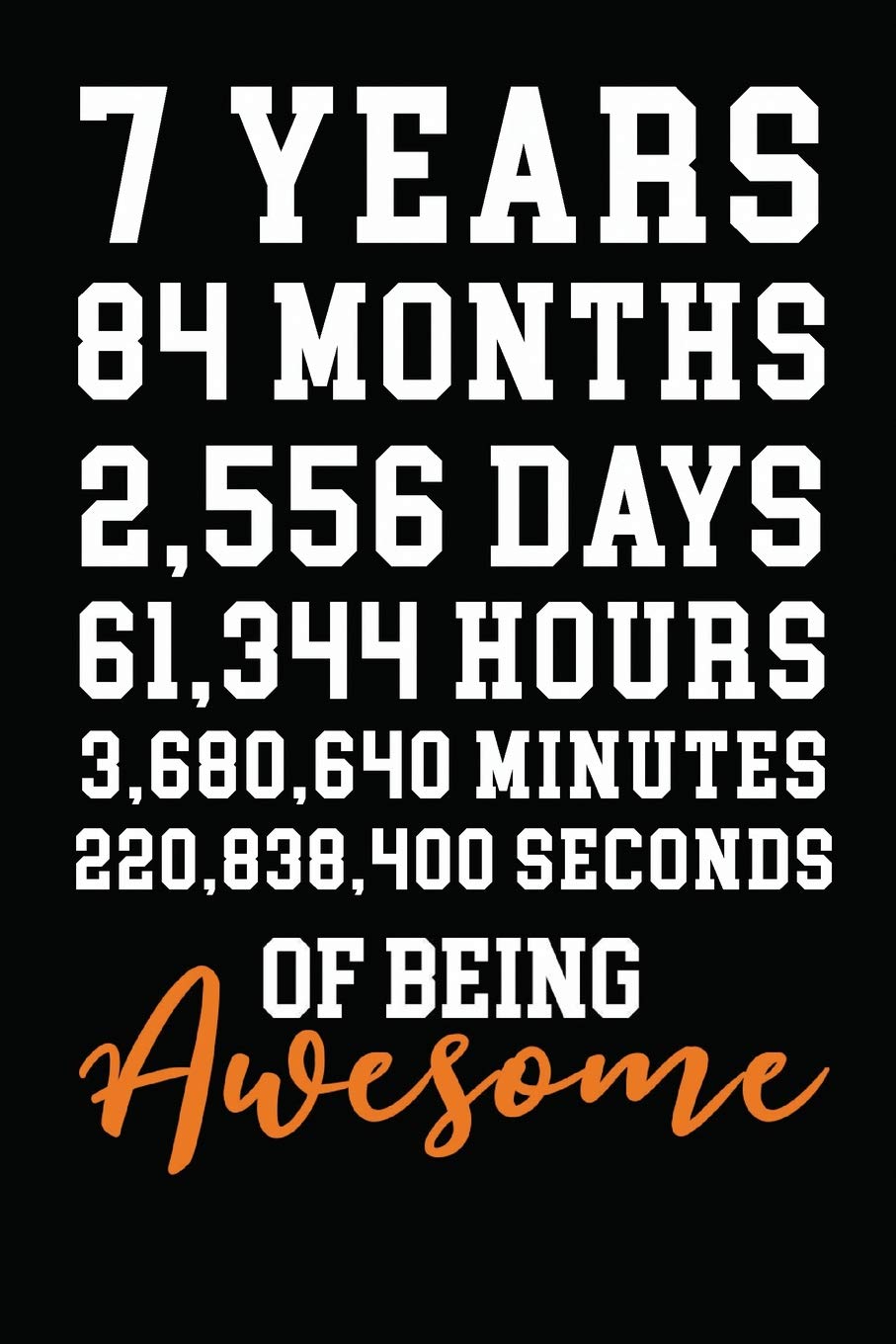 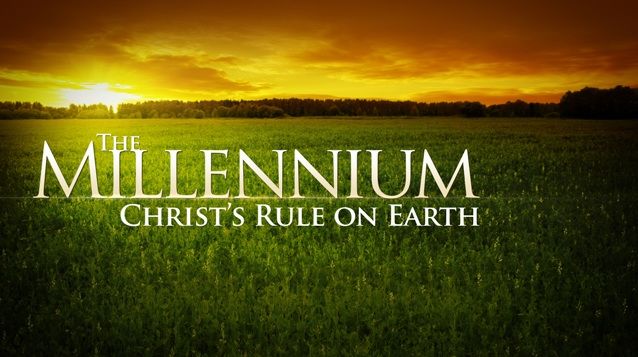 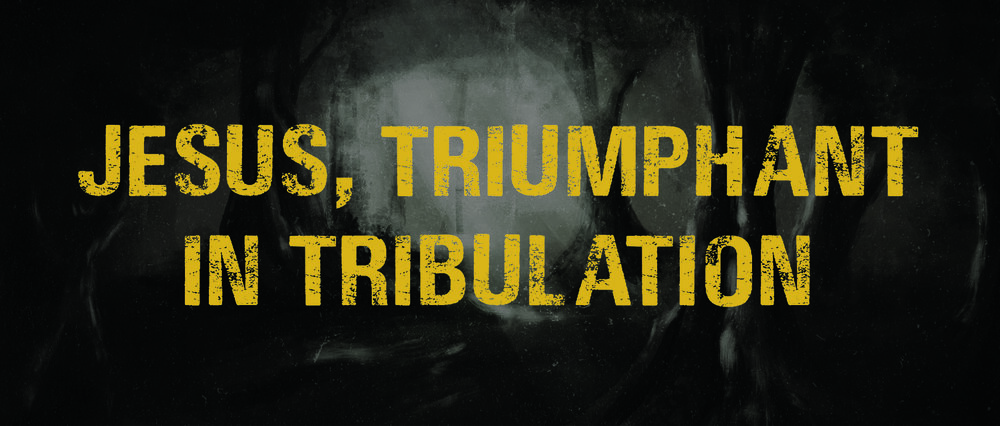 Human 
opponents
destroyed
Satan 
bound
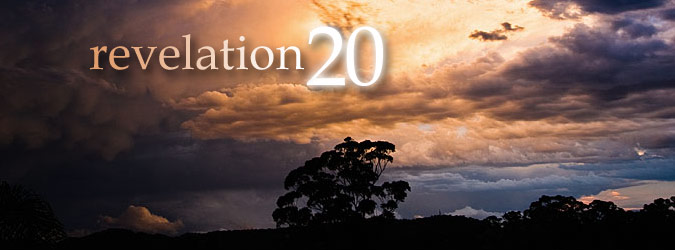 Thy Kingdom Come (vs. 1-6)
The Final Judgment (vs. 7-15)
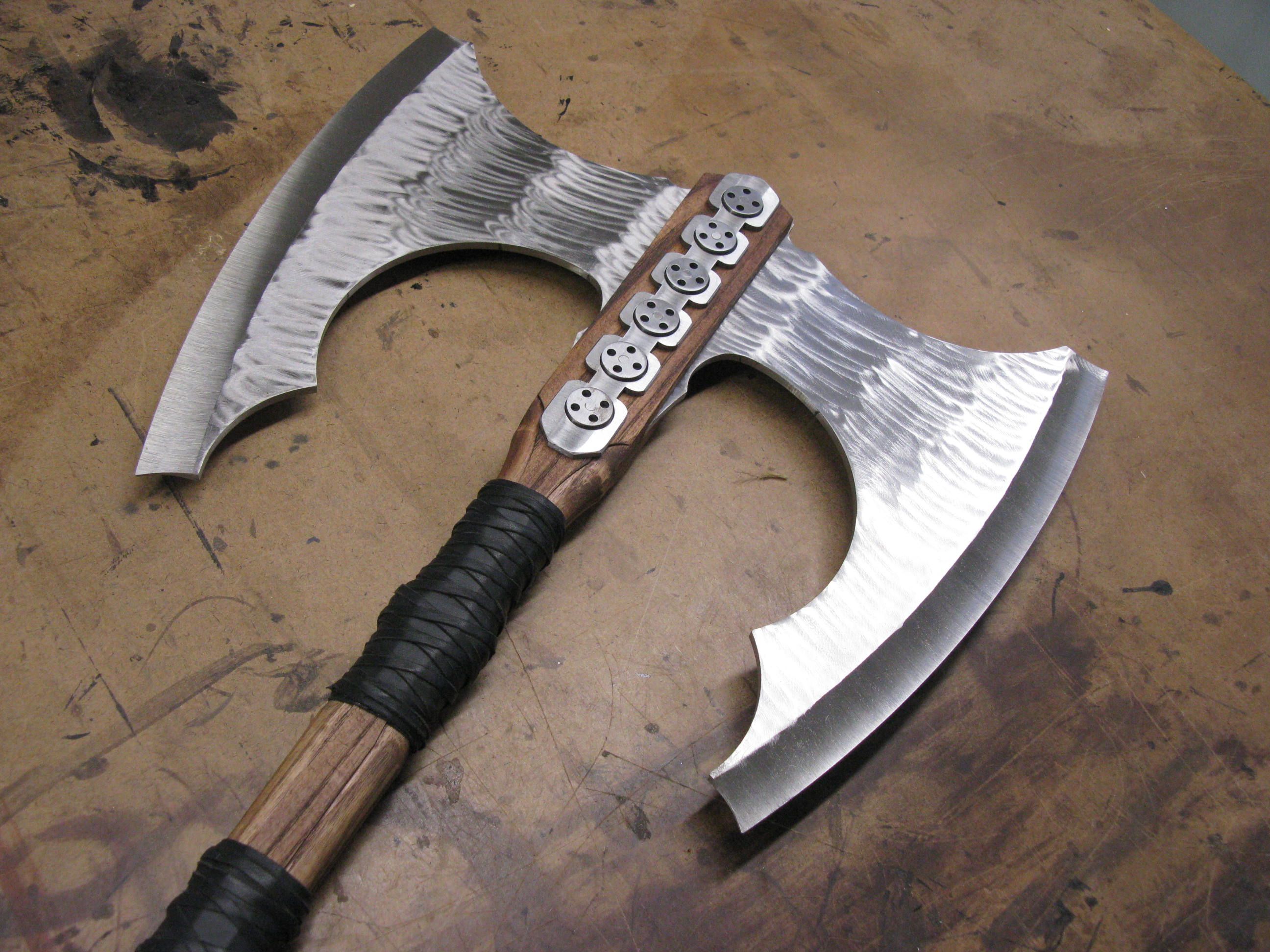 The final battle
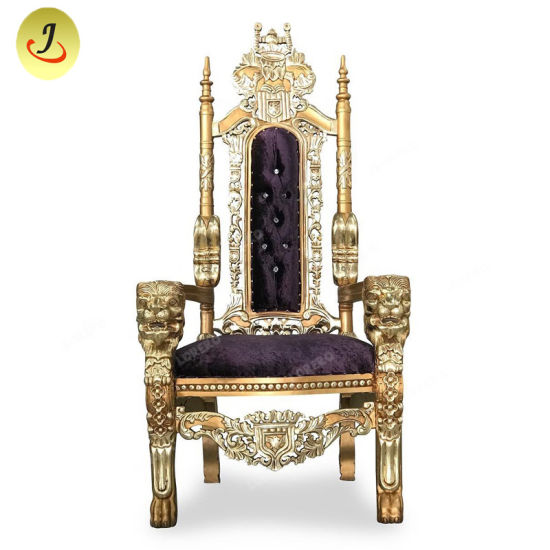 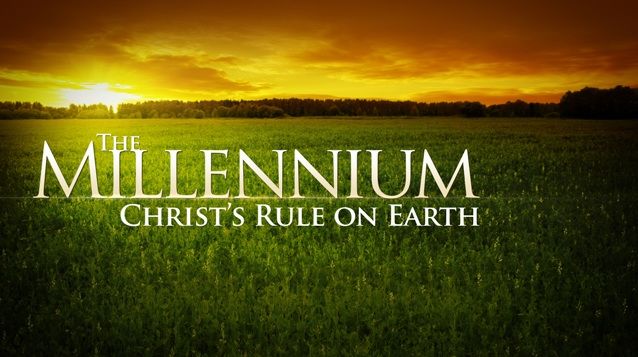 Final
Battle
Satan 
released
1000 years
The Lake of Fire
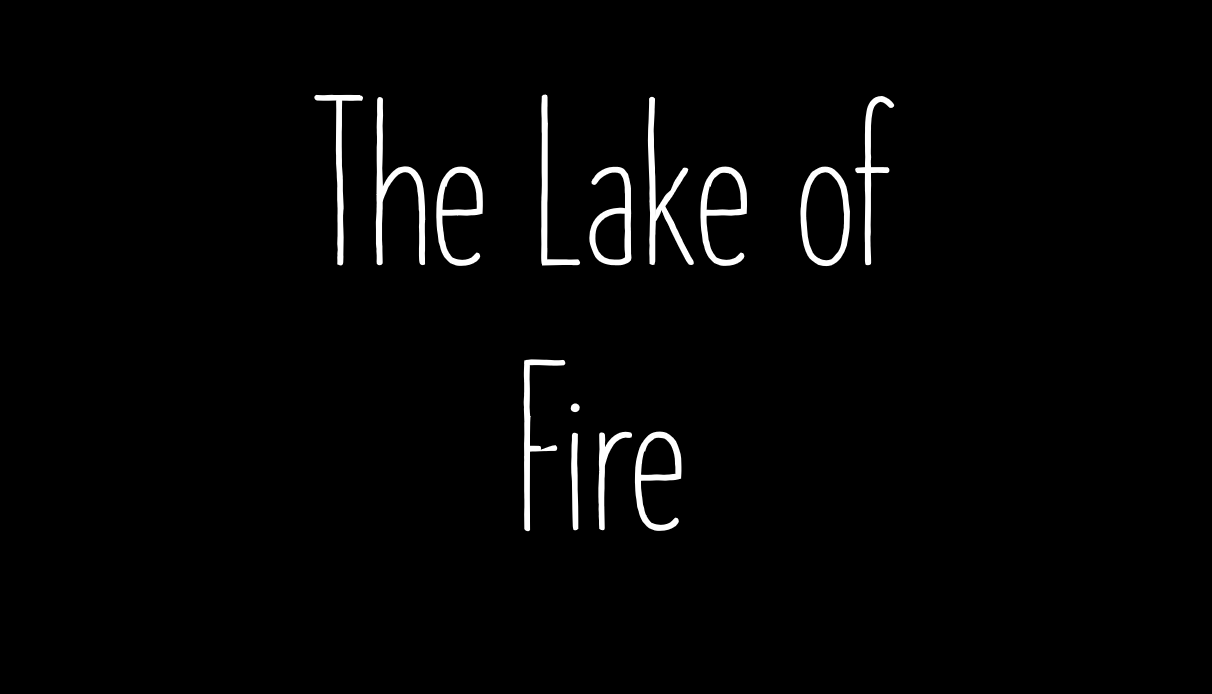 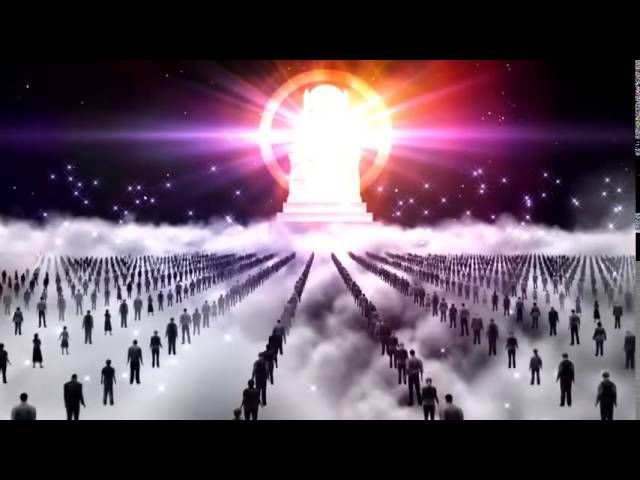 The Great White Throne Judgment
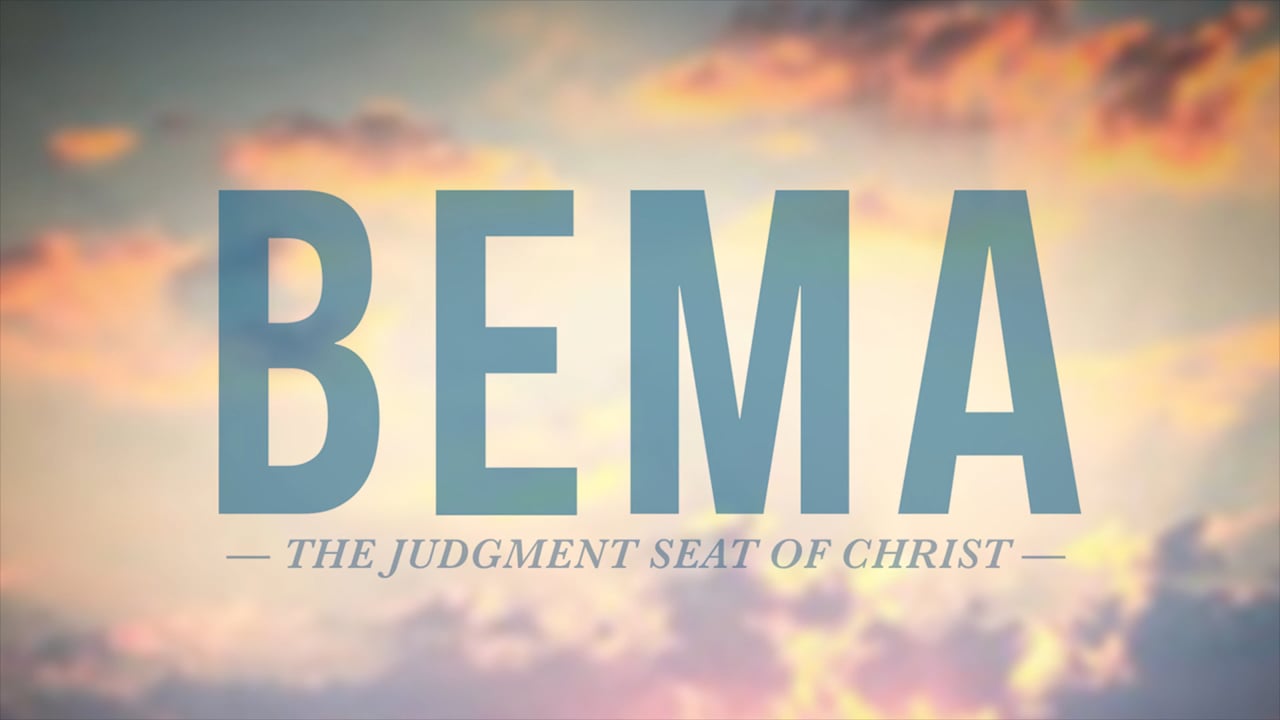 2 Corinthians 5:10
“For we must all appear before the judgment seat of Christ, so that each one may receive what is due for what he has done in the body, whether good or evil.”
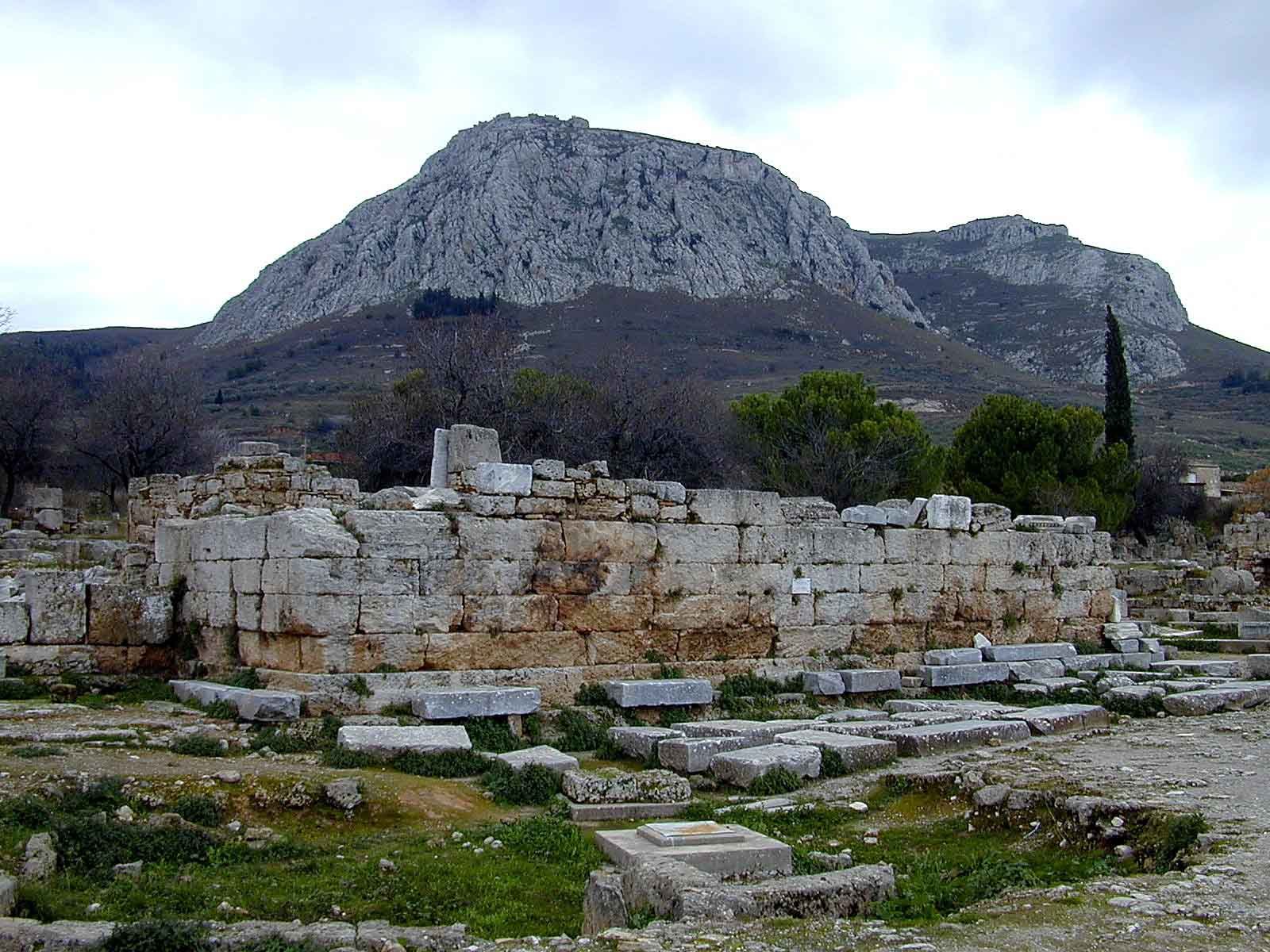 1 Corinthians 3:13-15
13 Each one's work will become manifest, for the Day will disclose it, because it will be revealed by fire, and the fire will test what sort of work each one has done. 14 If the work that anyone has built on the foundation survives, he will receive a reward. 15 If anyone's work is burned up, he will suffer loss, though he himself will be saved, but only as through fire.
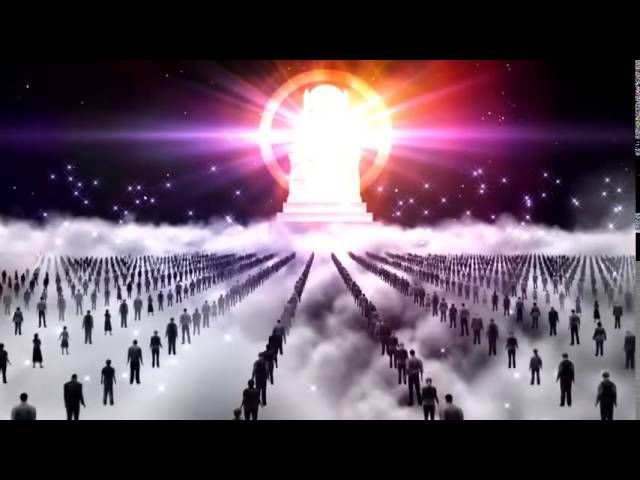 The Great White Throne Judgment
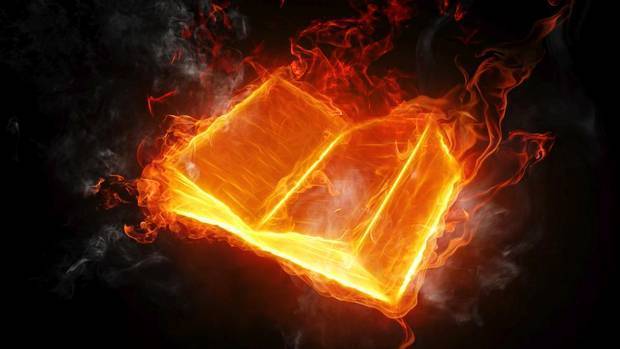 Lamb’s Book of Life
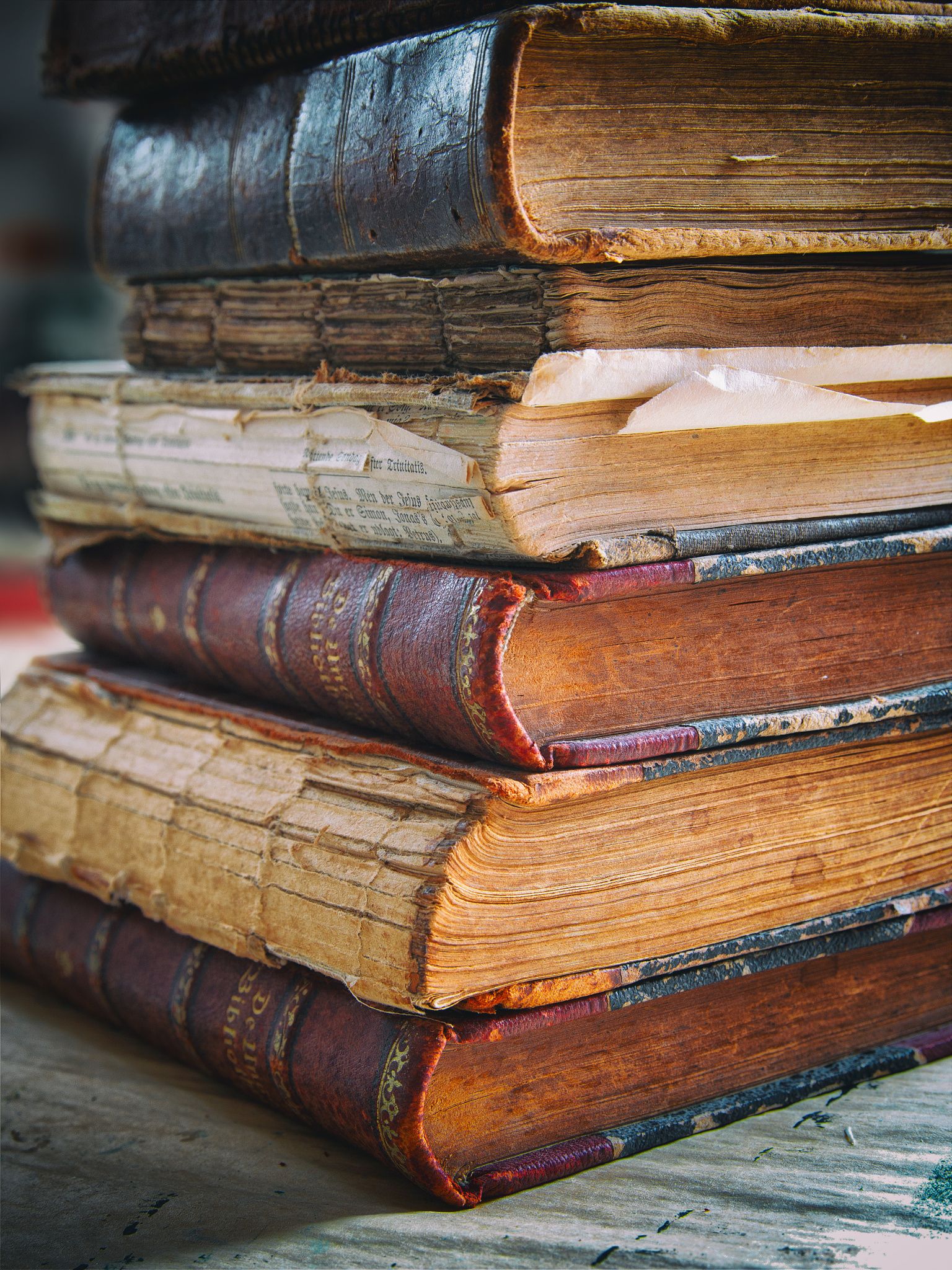 The books
of works
“And if anyone’s name was not written in the book of life, he was thrown into 
the lake of fire.”
Entered our life
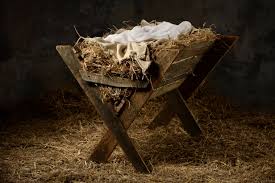 Redeemed our life
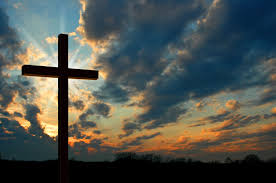 Judge our life
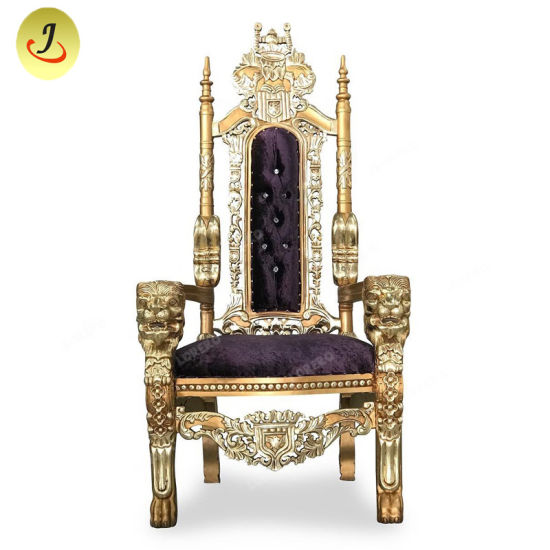 Black
Get this presentation for free!
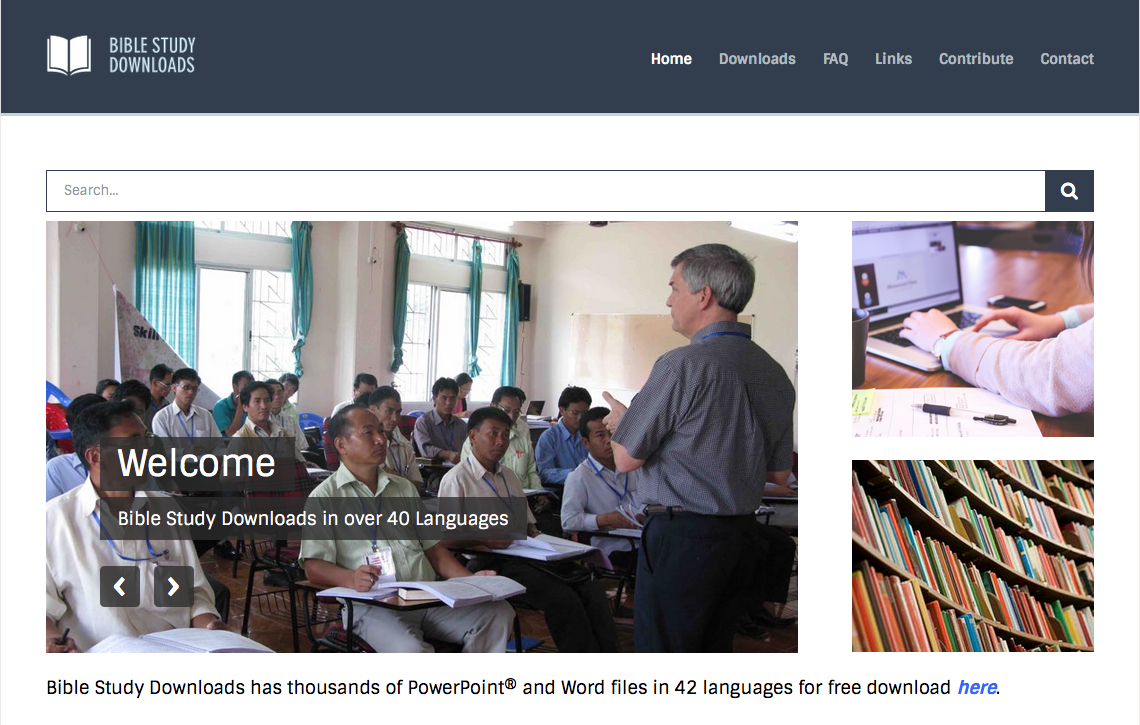 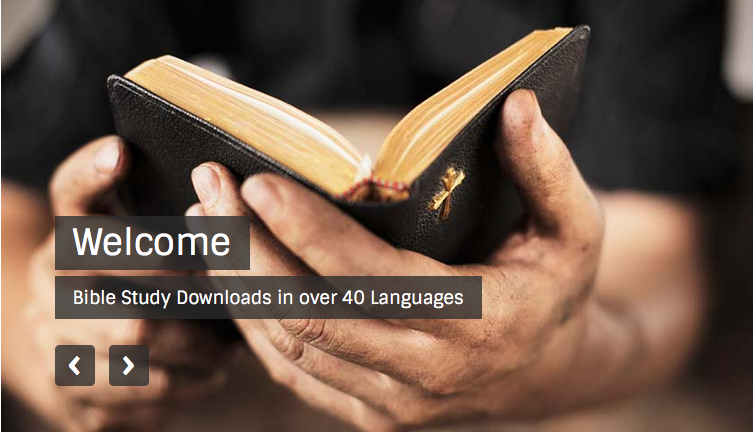 New Testament Preaching link at BibleStudyDownloads.org
[Speaker Notes: The Bible…Basically (bb)]